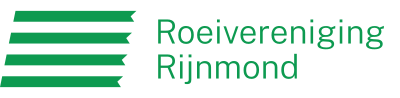 Mogelijkheden ROEICARRIÈRE binnen RV RIJNMOND
Toertochten binnenland
Toertochten buitenland
Examen basiscursus 
Scullen
in kielboten
- Theorie
- Praktijk
Vervolgroeien
(met instructeur paar keer Oud Verlaat, sluisjes, lage bruggen, WA-baan etc.)
Toeraantekening
Marathonroeien
Cursus roeien op stromend water(extern)
Scullen glad en ongestuurd
C1 en C2X roeien
1X, 2X, 4X+, 8X+ roeien
Na aantekening: 4X+, 8X+ sturen
Wedstrijden glad
Skifflessen en examen
- C1 skiff
- Gladde skiff
Praktijkervaring opdoen
- Inloop (ook avond)- Ploegjes
Boordroeien
lessen en examen
Wedstrijden boordroeien
Boordroeien
C2+, C4+ roeien
Na skiffexamen: glad: 4-, 4+, 8+ roeien
Na aantekening: 2-, 4+, 8+ sturen
Als lid van RvR
vrije toegang tot

Kanoën

Trainingsruimte
Midweekroeien
Instructeur worden
jeugd, jovo’s, veteranen
- Basisinstructiecursus
- Roei-instructeur 2
- Roeicoach 2
Toertochten 
met 1 ster 
onder voorwaarden
Wedstrijdroeien
Rotte Roeicompetitie
Kamprechter worden
B en C